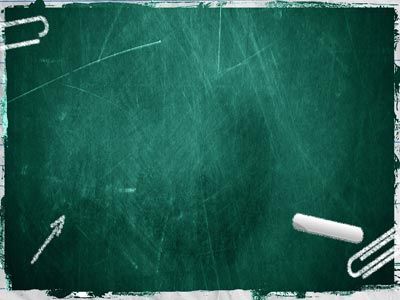 Today, September 15th
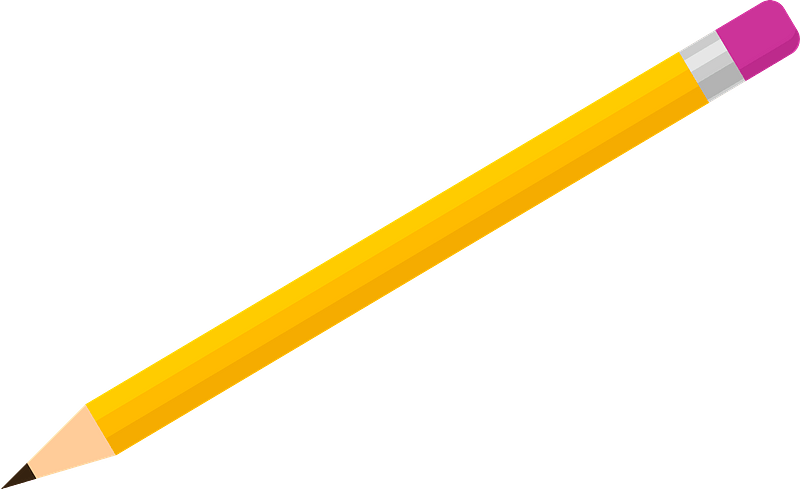 Stow cell phone/watch, bags up, etc.
All 
Pick-up signed competency
Turn in Syllabus Signature Page to black bin
Get laptop/tablet out, head to Weekly Course Calendar; complete Employability Skills Reflection #1 BUT DO NOT SUBMIT IT
Intro – Notes out 
Advanced – Bone/muscle practice sheets out
Reminders n’ Stuff:
NOW a BLACK OUT for tomorrow’s game
Join Remind – Text @atrint to 81010
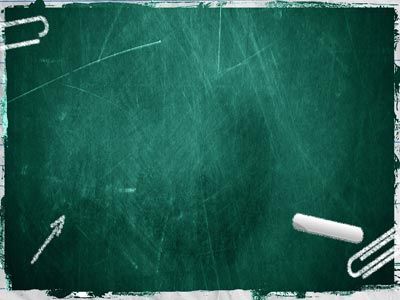 Today, September 15th
Introduction to Sports Medicine
Lecture:  Sports Medicine and Athletic Training
NATA Code of Ethics document available on website (to supplement your notes)
Advanced Sports Medicine
Review:  Continue work on bone and muscle identification; check whatever work you have against the keys provided on website.
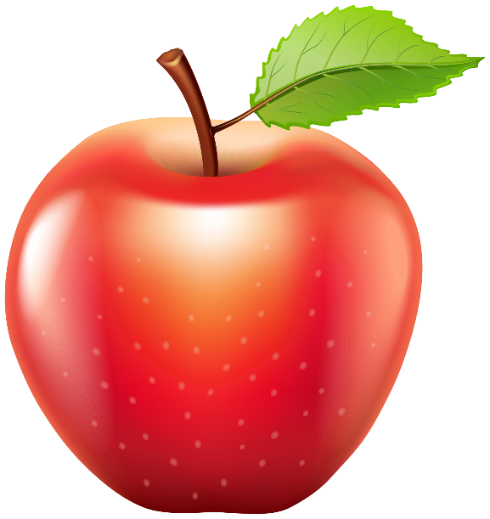